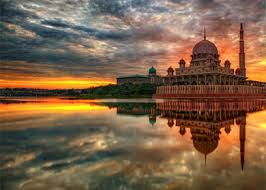 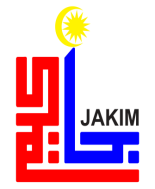 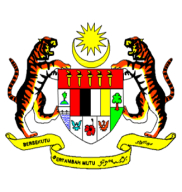 KHUTBAH MULTIMEDIA JAKIM
KEHARMONIAN
ASAS PEMBANGUNAN
NEGARA
16 September 2016 / 14 Zulhijjah 1437
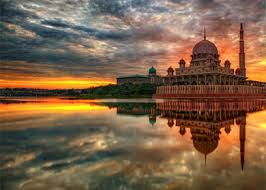 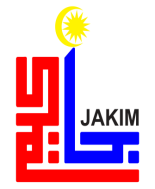 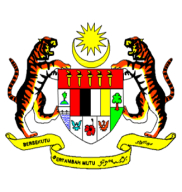 KHUTBAH MULTIMEDIA JAKIM
PUJIAN KEPADA ALLAH SWT
الحَمدُ ِللهِ القَآئِلِ:
﴿ ﭵ ﭶ ﭷ ﭸ ﭹ ﭺ ﭻ ﭼ ﭽ ﭾ ﭿ ﮀ ﮁ ﮂ ﮃ ﮄ ﮅ ﮆ ﮇ ﮈ ﮉ ﮊ﴾
(سورة الحجرات: ١٣)
2
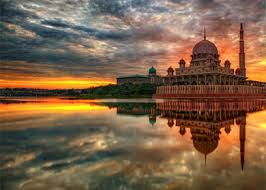 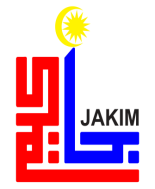 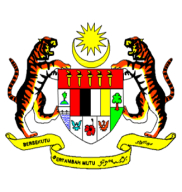 KHUTBAH MULTIMEDIA JAKIM
SYAHADAH
أَشْهَدُ اَنْ لاَ اِلهَ اِلاَّ اللهُ وَحْدَهُ لاَ شَرِيْكَ لَهُ، 
وَأَشْهَدُ اَنَّ مُحَمَّدًا عَبْدُهُ وَرَسُوْلُهُ الَّذِيْ أَرْسَلَهُ كَافَّةً لِلنَّاسِ بَشِيْرًا وَنَذِيْرًا، وَهَاِديًا إِلىَ الْحَقِّ وَسِرَاجًا مُنِيْرًا
3
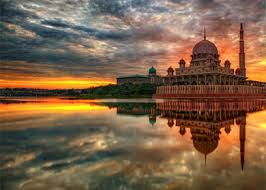 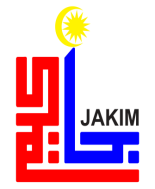 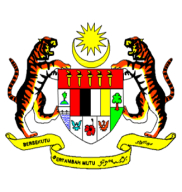 KHUTBAH MULTIMEDIA JAKIM
SELAWAT
اَللَّهُمَّ صَلِّ وَسَلِّمْ وَبَارِكْ عَلىَ سَيِّدِنَا مُحَمَّدٍ 
وَعَلىَ آلِهِ وَصَحْبِهِ أَجْمَعِيْنَ
4
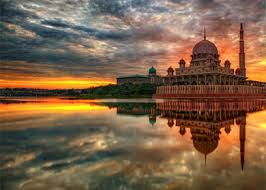 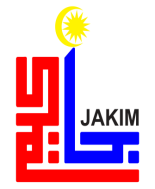 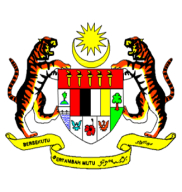 KHUTBAH MULTIMEDIA JAKIM
أَمَّا بَعدُ، 
فَيَا عِبَادَ اللهِ اتَّقـُوا اللهَ أَوصِيكُم وَنَفسِي بِتَقوَى اللهِ فَقَد فَازَ المُتَّقُونَ
5
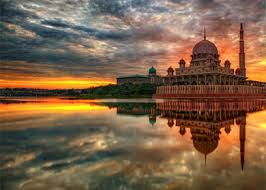 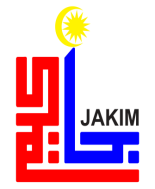 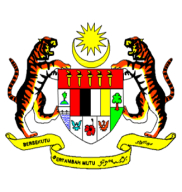 KHUTBAH MULTIMEDIA JAKIM
WASIAT IMAN
MARILAH SAMA-SAMA KITA MENINGKATKAN KETAKWAAN KEPADA ALLAH SWT DENGAN
melaksanakan 
segala perintah
meninggalkan 
segala larangan
MENDAPAT RAHMAT DAN PERLINDUNGAN ALLAH SWT DEMI MENCARI KEREDHAAN-NYA DI DUNIA MAHU PUN DI AKHIRAT
6
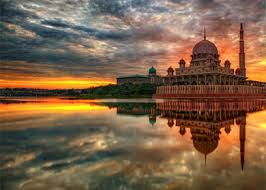 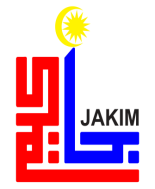 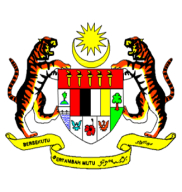 KHUTBAH MULTIMEDIA JAKIM
TAJUK KHUTBAH
KEHARMONIAN ASAS
PEMBANGUNAN NEGARA
7
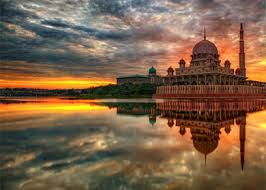 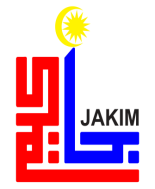 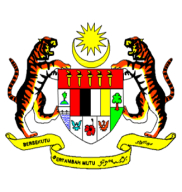 KHUTBAH MULTIMEDIA JAKIM
Islam merupakan agama petunjuk yang diturunkan oleh Allah SWT kepada manusia dengan ajaran yang lengkap, sempurna dan menyeluruh termasuk urusan pembangunan bagi membawa manusia ke arah keharmonian dan kesejahteraan hidup didunia dan di akhirat. 

Dalam lslam, nilai agama bertunjangkan kepada tauhid dan bersendikan akidah dan syariah adalah ajaran dan panduan dari al-Quran dan al-Sunnah yang merangkumi fitrah manusia, naluri, jasad, roh, akal, individu, masyarakat dan hubungan manusia dengan makhluk-makhluk lain.
8
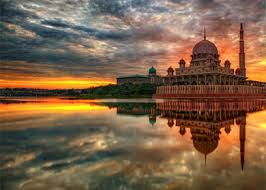 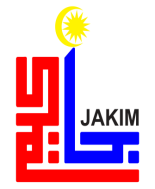 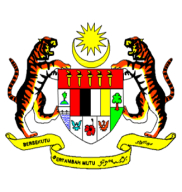 KHUTBAH MULTIMEDIA JAKIM
Firman Allah SWT
﴿ﭾ ﭿ ﮀ ﮁ ﮂ ﮃ ﮄ ﮅ ﮆ ﮇ ﮈ ﮉ ﮊ ﮋ ﮌ ﮍ ﮎ ﮏ ﮐ ﮑ ﮒ ﮓ ﮔ ﮕ ﮖ ﮗ ﮘ ﮙ ﮚ ﮛ ﮜ ﮝ ﮞ ﮟ ﮠ ﮡ ﮢ ﮣ ﮤ ﮥ ﮦ ﮧ ﮨ ﮩ ﮪ ﮫ ﮬ ﮭ ﮮ ﮯ ﮰ ﮱ ﴾
9
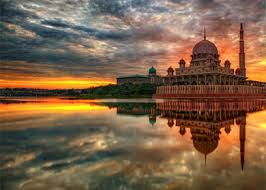 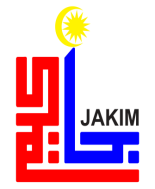 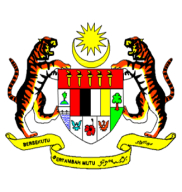 KHUTBAH MULTIMEDIA JAKIM
Maksudnya: 

“Pada mulanya manusia itu ialah umat yang satu (menurut agama Allah yang satu, tetapi setelah mereka berselisihan), maka Allah mengutuskan Nabi-nabi sebagai pemberi khabar gembira (kepada orang yang beriman dengan balasan syurga), dan pemberi amaran (kepada orang yang ingkar dengan balasan azab neraka); dan Allah menurunkan bersama Nabi-nabi itu Kitab-kitab Suci yang (mengandungi keterangan yang) benar, untuk menjalankan hukum di antara manusia apa yang mereka perselisihkan. Dan (sebenarnya) tidak ada yang melakukan perselisihan melainkan orang yang telah diberi kepada mereka Kitab-kitab suci itu, iaitu sesudah datang kepada mereka keterangan yang jelas nyata, mereka berselisih semata-mata kerana hasad dengki sesama sendiri. Maka Allah memberikan petunjuk kepada orang yang beriman ke arah kebenaran yang diperselisihkan oleh mereka (yang derhaka itu), dengan izin-Nya. Dan Allah sentiasa memberi petunjuk hidayah-Nya kepada sesiapa yang dikehendaki-Nya ke jalan yang betul-lurus (menurut undang-undang peraturan-Nya).”.
(Surah al-Baqarah:213)
10
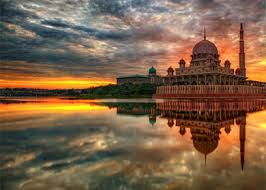 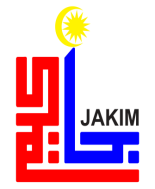 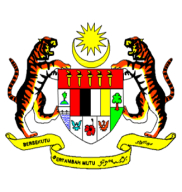 KHUTBAH MULTIMEDIA JAKIM
Allah SWT menciptakan manusia sebagai hamba dan  khalifah  yang memakmurkan muka bumi ini dengan syariat Islam. 

Dengan syariat menghasilkan kehidupan manusia bersifat harmoni, aman damai, bahagia dan sejahtera di dunia dan akhirat. 

Agama Islam adalah keperluan untuk mengharmonikan kehidupan manusia yang membawa maksud selamat dan menyelamatkan.
11
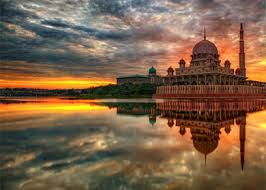 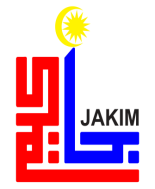 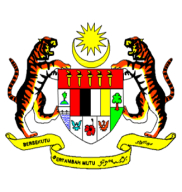 KHUTBAH MULTIMEDIA JAKIM
Dengan mengamalkan syariat lslam, maka keadaan aman dan damai akan dapat menjamin kebahagiaan dan keselamatan rakyat sesebuah negara. 

Akhirnya, agenda perpaduan yang diamalkan membawa kemajuan dengan mudah. 

Kayu ukur perpaduan amat mustahak kerana ia dapat mengekalkan keharmonian dan kedamaian di negara ini.
12
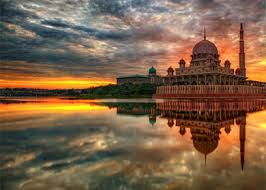 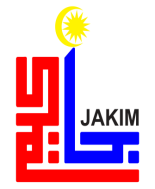 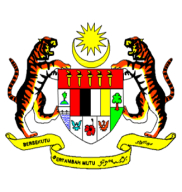 KHUTBAH MULTIMEDIA JAKIM
Firman Allah S.W.T
﴿ﭵ ﭶ ﭷ ﭸ ﭹ ﭺ ﭻ ﭼ ﭽ ﭾ ﭿ ﮀ ﮁ ﮂ ﮃ ﮄ ﮅ ﮆ ﮇ ﮈ ﮉ ﮊ ﴾
Maksudnya: 

“Wahai umat manusia! Sesungguhnya Kami telah menciptakan kamu dari lelaki dan perempuan, dan Kami telah menjadikan kamu berbagai bangsa dan suku puak, supaya kamu berkenal-kenalan (dan beramah mesra antara satu dengan yang lain). Sesungguhnya semulia-mulia kamu di sisi Allah ialah orang yang lebih takwanya di antara kamu, (bukan yang lebih keturunan atau bangsanya). Sesungguhnya Allah Maha Mengetahui, lagi Maha Mendalam Pengetahuan-Nya (akan keadaan dan amalan kamu).”
(Surah al-Hujurat : 13)
13
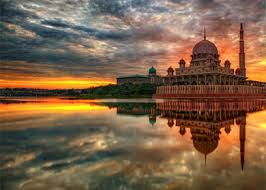 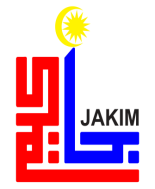 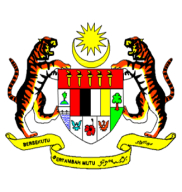 KHUTBAH MULTIMEDIA JAKIM
UMMAH DAKWAH
UMMAH IJABAH
manusia yang sudah masuk Islam.
merangkumi seluruh manusia, sama ada Islam dan bukan Islam
Kedua-duanya adalah tetap umat Nabi Muhammad SAW yang dikenali sebagai masyarakat majmuk berlandaskan kepelbagaian kaum dan agama dalam sebuah negara. 
Allah SWT telah menjadikan manusia itu pada dasarnya satu keluarga walaupun mereka itu berbeza bangsa dan bahasa.
14
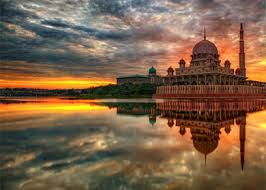 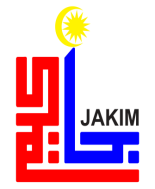 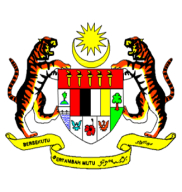 KHUTBAH MULTIMEDIA JAKIM
Sesungguhnya kita sangat beruntung kerana di negara ini walau pun terdapat banyak bangsa dan agama, namun kita masih dapat mengecapi keharmonian dan kebersamaan antara satu sama lain. 

Sesungguhnya nikmat keharmonian ini wajar disyukuri kerana ia merupakan suatu nikmat yang sangat berharga dan tidak ternilai.

Sebagai umat Islam yang berpegang teguh dengan panduan dan pedoman al-Quran dan as-Sunnah, amat penting untuk kita menampilkan contoh yang terbaik kepada masyarakat bukan Islam. 

Hal ini bukan sahaja dapat memelihara perpaduan, malah berupaya untuk menarik masyarakat bukan Islam untuk mencintai Islam. 

Lantaran itu Rasulullah SAW berpesan agar kita mengamalkan akhlak terpuji dan jangan menyakiti orang lain.
15
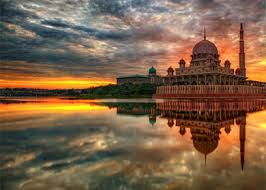 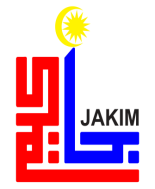 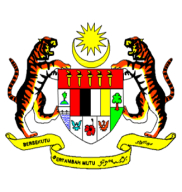 KHUTBAH MULTIMEDIA JAKIM
Abu Musa al-Asy’ari meriwayatkan
أنَّ النَّبىَّ صلى الله عليه وسلم سُئِلَ أَىُّ الْمُسْلِمِينَ أَفْضَلُ قَالَ: مَنْ سَلِمَ الْمُسْلِمُونَ مِنْ لِسَانِهِ وَيَدِهِ
Maksudnya: 

“Suatu ketika, Rasulullah SAW ditanya, “Muslim yang bagaimanakah paling utama?” Nabi bersabda, “Muslim yang paling utama ialah seorang Muslim yang mana orang-orang Muslim (lainnya) selamat dari keburukan mulut dan tangannya.”
16
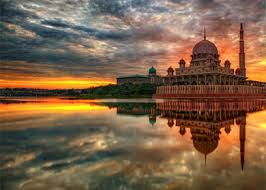 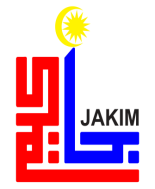 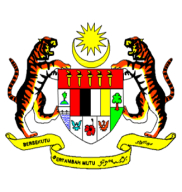 KHUTBAH MULTIMEDIA JAKIM
Marilah kita bersama-sama membina kekuatan secara jamaie.
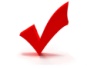 Kesatuan bermasyarakat kunci mempertahankan kedaulatan negara dari sebarang ancaman.
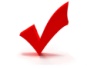 Perpaduan, persefahaman dan keharmonian menjadikan bangsa dan negara Malaysia menjadi sebuah negara contoh yang disegani dunia.
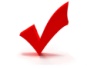 17
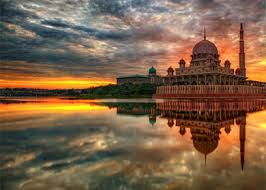 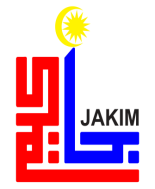 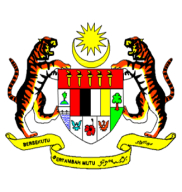 KHUTBAH MULTIMEDIA JAKIM
Di samping itu, kita juga perlu membersihkan diri daripada sifat kebencian sesama sendiri dan berprasangka buruk terhadap orang lain. 

Marilah kita mencontohi akhlak luhur Rasulullah SAW yang membalas setiap kejahatan dengan kebaikan, bahkan sentiasa berlapang dada untuk memaafkan musuh-musuhnya. 

Benih-benih perpaduan dan kebersamaan itu perlu sentiasa dibaja supaya ia terus bercambah dan menyuburi rakyat negara ini dengan kesatuan dan perpaduan yang utuh.
18
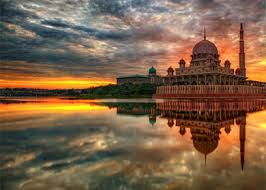 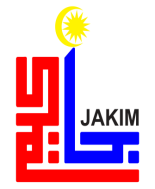 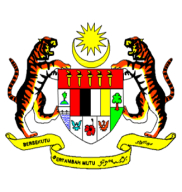 KHUTBAH MULTIMEDIA JAKIM
RUMUSAN KHUTBAH
1
19
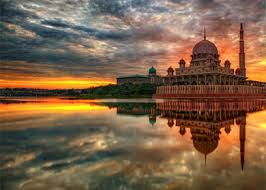 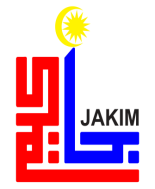 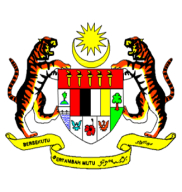 KHUTBAH MULTIMEDIA JAKIM
RUMUSAN KHUTBAH
2
20
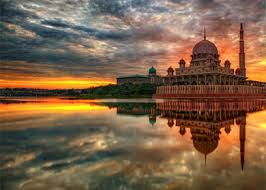 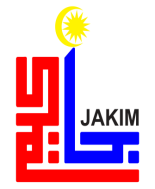 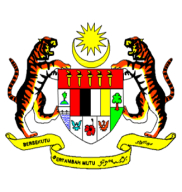 KHUTBAH MULTIMEDIA JAKIM
RUMUSAN KHUTBAH
3
21
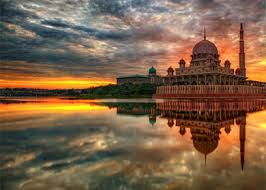 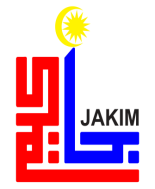 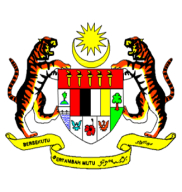 KHUTBAH MULTIMEDIA JAKIM
ﭸ ﭹ ﭺ ﭻ
ﭷ ﭸ ﭹ ﭺ ﭻ ﴿ﭨ ﭩ ﭪ ﭫ ﭬ ﭭ ﭮ ﭯ ﭰ ﭱ ﭲ ﭳ ﭴ ﭵ ﭶ ﭷ ﭸ ﭹ ﭺ ﭻ ﭼ ﭽ﴾
Maksudnya:

“Demikianlah (ajaran Allah); dan sesiapa yang menghormati syiar-syiar ugama Allah maka (dia lah orang yang bertaqwa) kerana sesungguhnya perbuatan itu satu kesan dari sifat-sifat taqwa hati orang mukmin. Kamu beroleh berbagai-bagai faedah dan kegunaan pada binatang ternak itu hingga ke suatu masa yang tertentu (bagi menyembelihnya); kemudian waktu menyembelihnya ketika sampai di tanah haram Baitullah yang tua sejarahnya itu.”
(Surah al-Hajj : 32-33)
22
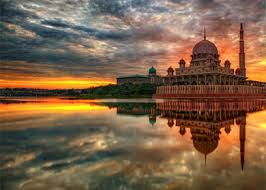 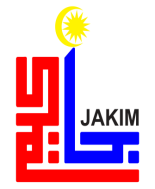 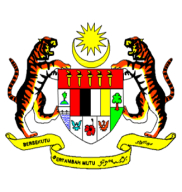 KHUTBAH MULTIMEDIA JAKIM
بَارَكَ اللهُ لِيْ وَلَكُمْ بِالْقُرْآنِ الْعَظِيْمِ، وَنَفَعَنِيْ وَإِيَّاكُمْ بِمَا فِيْهِ مِنَ الآيَاتِ وَالذِّكْرِ الْحَكِيْمِ، وَتَقَبَّلَ مِنِّيْ وَمِنْكُمْ تِلاَوَتَهُ إِنَّهُ هُوَ السَّمِيْعُ الْعَلِيْمُ. أَقُوْلُ قَوْلِيْ هَذَا وَأَسْتَغْفِرُ اللهَ الْعَظِيْمَ لِيْ وَلَكُمْ وَلِسَآئِرِ الْمُسْلِمِيْنَ وَالْمُسْلِمَاتِ وَالْمُؤْمِنِيْنَ وَالْمُؤْمِنَاتِ الأَحْيَاءِ مِنْهُمْ وَالأَمْوَاتِ، فَاسْتَغْفِرُوْهُ إِنَّهُ هُوَ الْغَفُوْرُ الرَّحِيْمُ.
23
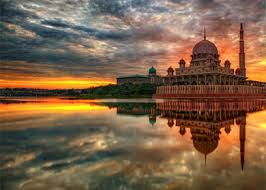 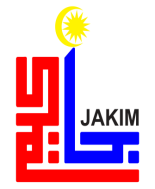 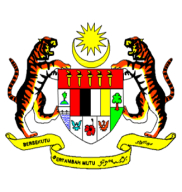 KHUTBAH MULTIMEDIA JAKIM
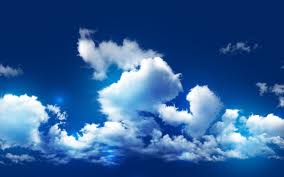 KHUTBAH 
KEDUA
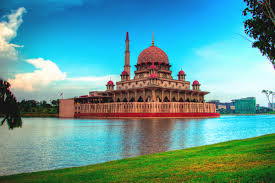 24
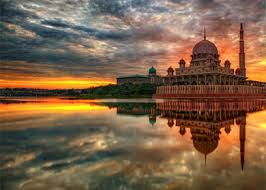 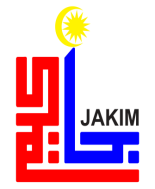 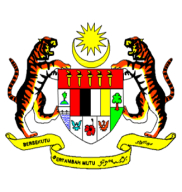 KHUTBAH MULTIMEDIA JAKIM
اَلْحَمْدُ لِلّهِ نَحْمَدُهُ وَنَسْتَعِيْنُهُ وَنَسْتَغْفِرُهُ وَنُؤْمِنُ بِهِ وَنَتَوَكَّلُ عَلَيْهِ 
وَنَعُوْذُُ بِاللهِ مِنْ شُرُوْرِ أَنْفُسِنَا وَمِنْ سَيِّئَاتِ أَعْمَالِنَا 
مَنْ يَهْدِهِ اللهُ فَلاَ مُضِلَّ لَهُ وَمَنْ يُضْلِلْهُ فَلاَ هَادِيَ لَهُ.
25
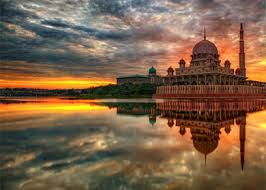 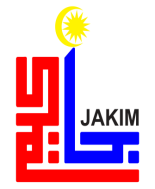 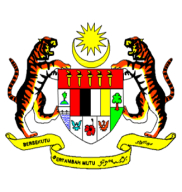 KHUTBAH MULTIMEDIA JAKIM
أَشْهَدُ أَنْ لاَّ اِلَهَ إِلاَّ اللهُ وَحْدَهُ لآ شَرِيْكَ لَهُ، 
وَأَشْهَدُ أَنَّ سَيِّدَنَا وَنَبِيَّنَا مُحَمَّدًا عَبْدُهُ وَرَسُوْلُهُ سَيِّدُ الْخَلاَئِقِ وَالْبَشَرِ
Aku bersaksi bahawa tiada tuhan yang disembah melainkan Allah yang Maha Esa dan tiada sekutu bagi-Nya. Aku juga bersaksi bahawa penghulu dan Nabi kami Muhammad SAW adalah hamba dan rasul-Nya penghulu segala makhluk dan manusia.
26
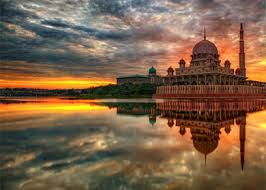 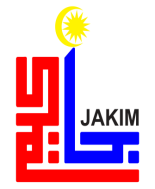 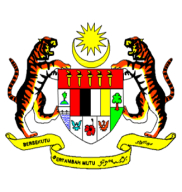 KHUTBAH MULTIMEDIA JAKIM
اَللّهُمَّ صَلِّ وَسَلِّمْ وَبَارِكْ عَلَى سَيِّدِنَا وَنَبِيِّنَا مُحَمَّدٍ 
وَعَلَى آلِهِ وَصَحْبِهِ أَجْمَعِيْنَ
Ya Allah, berilah selawat, sejahtera dan berkat ke atas penghulu dan Nabi kami Muhammad SAW,  kaum keluarga serta para sahabat baginda.
27
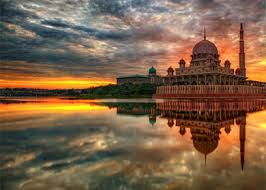 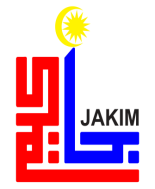 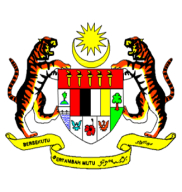 KHUTBAH MULTIMEDIA JAKIM
أَمَّا بَعْدُ فَيَا عِبَادَ اللهِ، إِتَّقُوْا اللهَ وَكُوْنُوْا مَعَ الصَّادِقِيْنَ. وَاعْلَمُوْا أَنَّ اللهَ سُبْحَانَهُ وَتَعَالىَ أَمَرَكُمْ بِأَمْرٍ بَدَأَ فِيْهِ بِنَفْسِهِ وَثَنَّى بِمَلآئِكَتِهِ الْمُسَبِّحَةِ بِقُدْسِهِ. فَقَالَ اللهُ تَعَالىَ مُخْبِرًا وَآمِرًا :
ﭲ ﭳ ﭴ ﭵ ﭶ ﭷ ﭸ ﭹ ﭺ ﭻ ﭼ ﭽ ﭾ ﭿ
اللَّهُمَّ صَلِّ وَسَلِّمْ عَلَى سَيِّدِنَا مُحَمَّدٍ وَعَلَى آل سَيِّدِنَا مُحَمَّدٍ
28
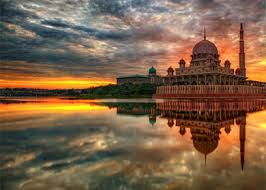 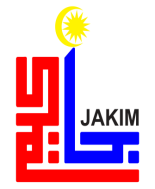 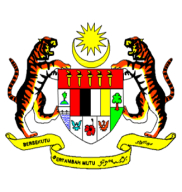 KHUTBAH MULTIMEDIA JAKIM
وَارْضَ اللّهُمَّ عَنِ الأَرْبَعَةِ الْخُلَفَاءِ الرَّاشِدِيْنَ سَادَاتِنَا أَبِى بَكْرٍ وَعُمَرَ وَعُثْمَانَ وَعَلِىٍّ بْنِ أَبِى طَالِبٍ، وَعَنْ أَزْوَاجِ نَبِيِّنَا الْمُطَهَّرَاتِ مِنَ الأَدْنَاسِ وَعَنْ أَهْلِ بَيْتِهِ وَقَرَابَتِهِ وَعَنْ سَائِرِ الصَّحَابَةِ الأَكْرَمِيْنَ وَالتَّابِعِيْنَ وَمَنْ تَبِعَهُمْ بِإِحْسَانٍ إِلَى يَوْمِ الدِّيْنِ. وَارْضَ عَنَّا بِرَحْمَتِكَ يَا أَرْحَمَ الرَّاحِمِيْنَ.
Ya Allah, kurniakanlah keredaan kepada empat orang khulafa ar-Rasyidin Saidina Abu Bakar, Umar, Usman dan Ali bin Abi Talib. Isteri-isteri Nabi yang suci, ahli keluarga, seluruh sahabat serta para tabiin. Juga, redhailah kami sekalian wahai Tuhan Yang Maha Penyayang.
29
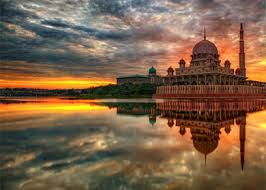 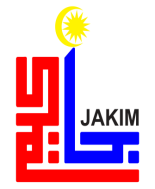 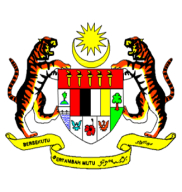 KHUTBAH MULTIMEDIA JAKIM
اَللّهُمَّ اغْفِرْ لِلْمُسْلِمِيْنَ وَالْمُسْلِمَاتِ وَالْمُؤْمِنِيْنَ وَالْمُؤْمِنَاتِ 
الأَحْيَاءِ مِنْهُمْ وَالأَمْوَاتِ
Ya Allah, ampunkanlah dosa golongan muslimin dan muslimat, sama ada yang masih hidup atau yang telah meninggal dunia
30
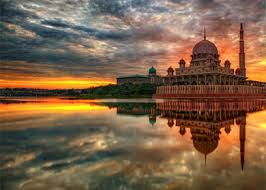 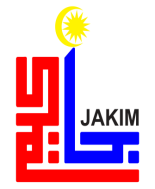 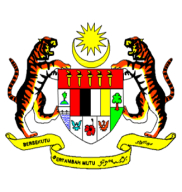 KHUTBAH MULTIMEDIA JAKIM
اَللّهُمَّ أَنْزِلِ الرَّحْمَةَ عَلَى السَّلاَطِيْنِ الْكِرَامِ، 
وَجَمِيْعِ الْمُسْلِمِيْنَ الْعِظَامِ، 
الَّذِيْنَ قَضَوْا بِالْحَقِّ وَبِهِ كَانُوْا يَعْدِلُوْنَ.
Ya Allah anugerahkanlah rahmat ke atas Raja-raja kami dan pemimpin-pemimpin kami yang melaksanakan kebenaran dan menegakkan keadilan
31
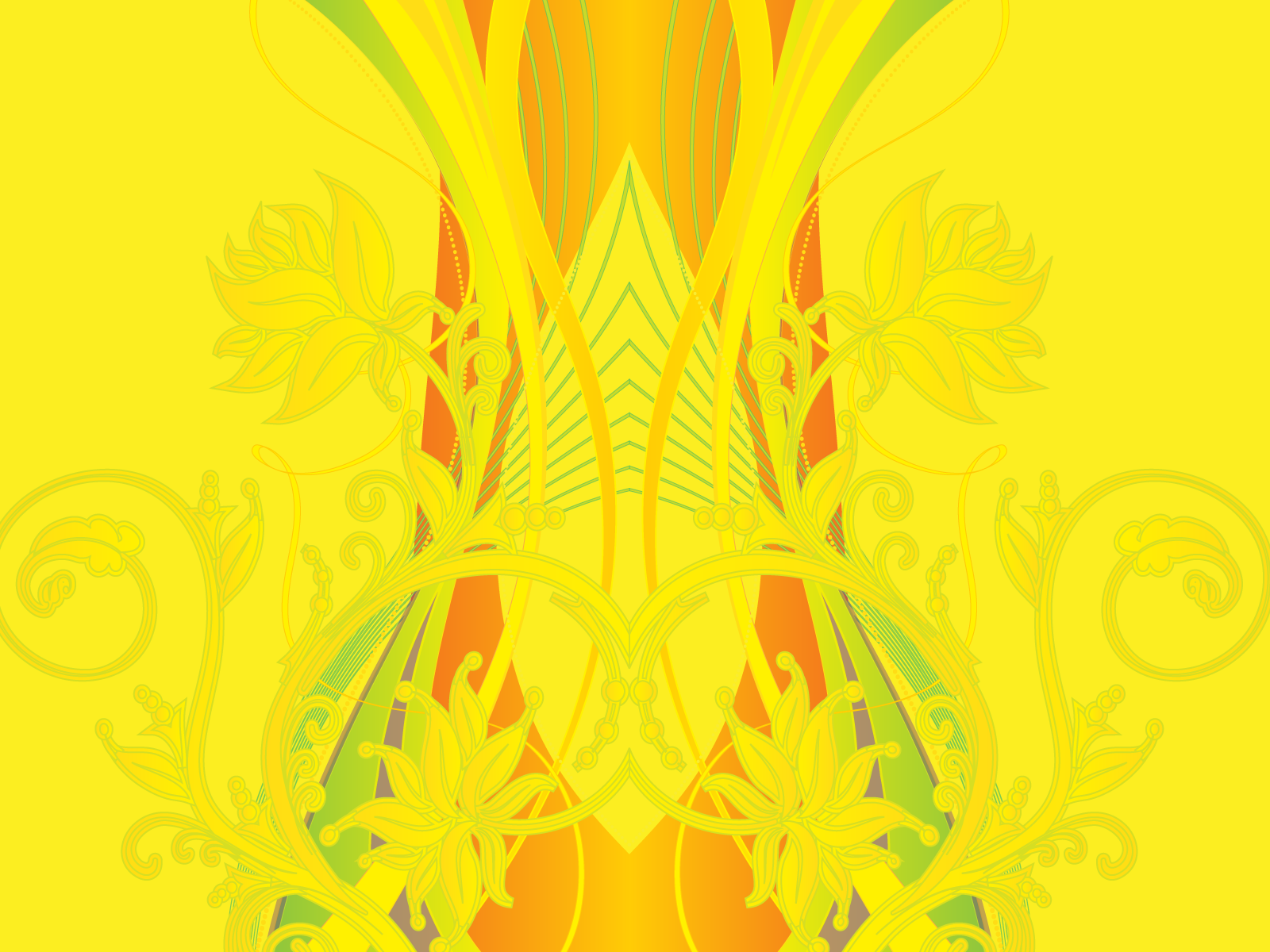 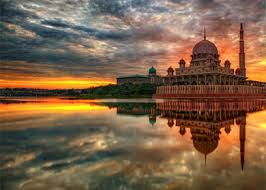 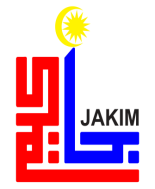 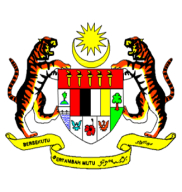 KHUTBAH MULTIMEDIA JAKIM
اَللّهُمَّ أَنْزِلِ الرَّحْمَةَ وَالسَّكِيْنَةَ وَالسَّلاَمَةَ وَالْعَافِيَةَ عَلَى مَلِكِنَا، سري فادوك بضيندا يغ دفرتوان اضوغ مَوْلاَنَا الْمَلِكُ الْمُعْتَصِمُ بِاللهِ مُحِبُّ الدِّيْنِ توانكو الْحَاجَّ عَبْدَ الْحَلِيْمِ مُعَظَّمْ شَاهُ إِبْنَ الْمَرْحُوْمِ اَلْسُّلْطَانِ بَدْلِي شَاهُ، راج فرمايسوري اضوغ سلطانة حاجة حامينة وَعَلَى كُلِّ بَنَاتِهِ وَقَرَابَتِهِ.
Ya Allah limpahkanlah rahmat, ketenangan, keselamatan dan kesihatan ke atas Raja kami,
SERI PADUKA BAGINDA YANG DIPERTUAN AGONG MAULANA AL-MALIK 
AL-MU’TASIM BILLAHI MUHIBBUDIN TUANKU AL-HAJ ABD AL-HALIM MUADZZAM SHAH IBN AL-MARHUM AS-SULTAN BADLI SHAH,
RAJA PERMAISURI AGONG SULTANAH HAJAH HAMINAH DAN 
PUTERI-PUTERI SERTA KERABAT-KERABAT DI RAJA SEKALIAN.
32
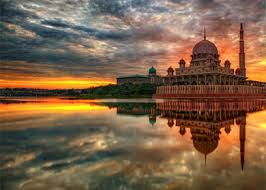 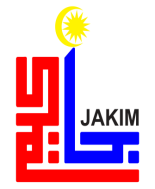 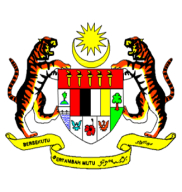 KHUTBAH MULTIMEDIA JAKIM
اَللّهُمَّ اجْعَلْ مَالِيْزِيَا وَسَائِرَ بِلاَدِ الْمُسْلِمِيْنَ طَيِّبَةً آمِنَةً مُطْمَئِنَّةً رَخِيَّةً. اللَّهُمَّ سَلِّمْ بِلاَدَنَا مِنَ المُفسِدِينَ وَطَهِّرهَا مِنَ المُتَطَرِّفِينَ وَوَفِّقنَا جَمِيعًا لِطَاعَتِكَ وَطَاعَةِ رَسُولِكَ مُحَمَّدٍ صَلَّى اللهُ عَلَيهِ وَسَلَّمَ وَطَاعَةِ مَن أَمَرتَنَا بِطَاعَتِهِ.
Ya Allah jadikanlah Malaysia dan seluruh negara umat Islam dalam keadaan aman, tenang dan makmur. Ya Allah selamatkan negara kami daripada golongan yang melakukan kerosakan, dan bersihkannya daripada golongan yang melampaui batasan dan perbaiki jalan kami dalam mentaati-Mu, Rasul-Mu dan mereka yang engkau perintah kami mentaatinya.
33
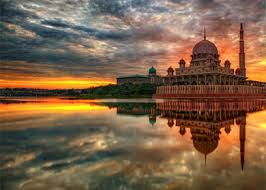 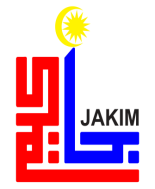 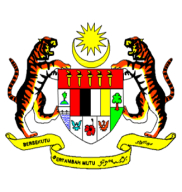 KHUTBAH MULTIMEDIA JAKIM
Ya Allah ya Tuhan kami. Kami memohon agar dengan rahmat dan perlindungan-Mu, negara kami ini dan seluruh rakyatnya dikekalkan dalam keamanan dan kesejahteraan. 
Tanamkanlah rasa kasih sayang di antara kami. 
Kekalkanlah perpaduan di kalangan kami. 
Semoga dengannya kami sentiasa hidup aman damai makmur dan selamat sepanjang zaman.
34
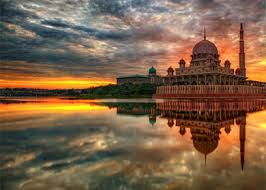 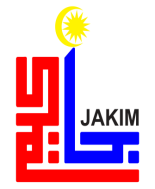 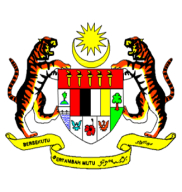 KHUTBAH MULTIMEDIA JAKIM
ﯫ ﯬ ﯭ ﯮ ﯯ ﯰ ﯱ ﯲ ﯳ ﯴ ﯵ ﯶ ﯷ ﯸ ﯹ ﯺ
Ya Tuhan kami, janganlah engkau mengubah hati kami selepas Engkau memberi hidayah kepada kami dan kurniakanlah kami rahmat di sisiMu sesungguhnya Engkaulah Maha Pemberi
35
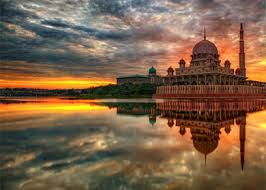 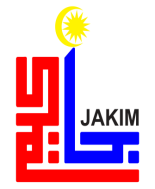 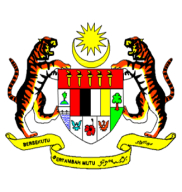 KHUTBAH MULTIMEDIA JAKIM
ﯜ ﯝ ﯞ ﯟ ﯠ ﯡ ﯢ ﯣ ﯤ ﯥ ﯦ
Ya Allah, Ya Tuhan kami, anugerahkanlah kami dengan kebaikan di dunia dan di akhirat, serta jauhilah kami daripada azab api neraka.
36
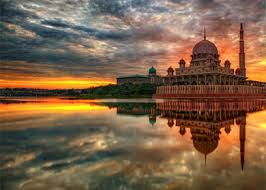 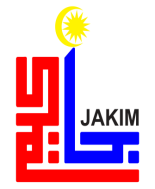 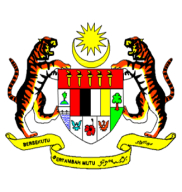 KHUTBAH MULTIMEDIA JAKIM
ﭻ ﭼ ﭽ ﭾ ﭿ ﮀ ﮁ ﮂ ﮃ ﮄ ﮅ ﮆ ﮇ ﮈ ﮉ ﮊ ﮋ
فَاذْكُرُوا اللهَ الْعَظِيْمَ يَذْكُرْكُمْ وَاشْكُرُوهُ عَلَى نِعَمِهِ يَزِدْكُمْ
 وَاسْأَلُوهُ مِنْ فَضْلِهِ يُعْطِكُمْ وَلَذِكْرُ اللهِ أَكْبَرُ، وَاللهُ يَعْلَمُ مَا تَصْنَعُونَ.
37